Top 10 Länder nach Anzahl neuer Fälle in den letzten 7 Tagen
70.957.979 Fälle 
1.605.595 Todesfälle (2,3%)
Quelle: ECDC, Stand: 13.12.2020
7-Tages-Inzidenz pro 100.000 Einwohner
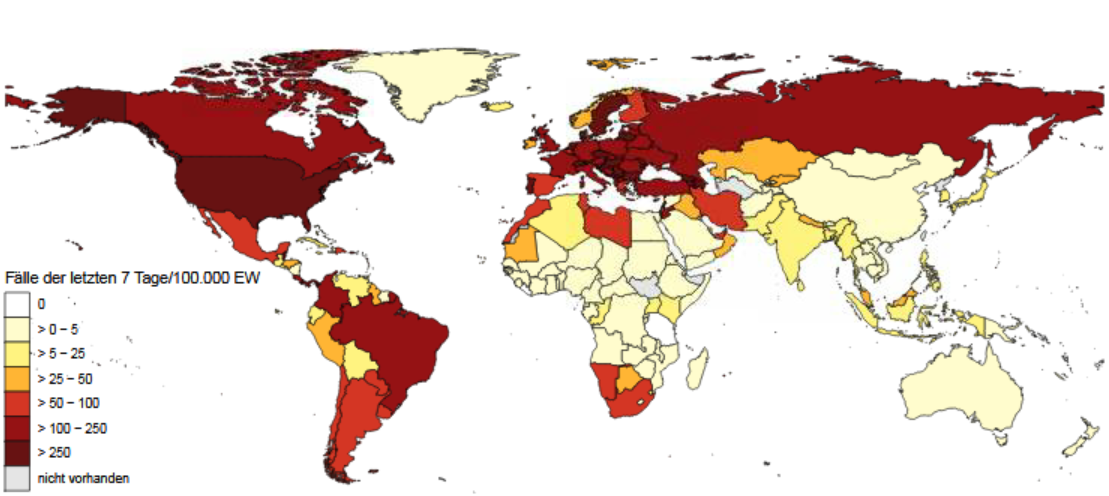 Europa (nicht EU/EWR/UK/CH)
82 Länder/Territorien mit einer 7-Tages-Inzidenz > 50 Fälle / 100.000 Ew.
Amerika
Asien
Afrika
Ozeanien
Quelle: ECDC, Stand: 13.12.2020
[Speaker Notes: Nicht mehr auf die Liste:
AFRIKA: Cabo Verde, Botswana


Unter 50 in Europa nicht EU: Isle of Man, Guernsey, Holy See]
7-Tages-Inzidenz pro 100.000 Einwohner – EU/EWR/UK/CH
Europa (EU/EWR/UK/CH)
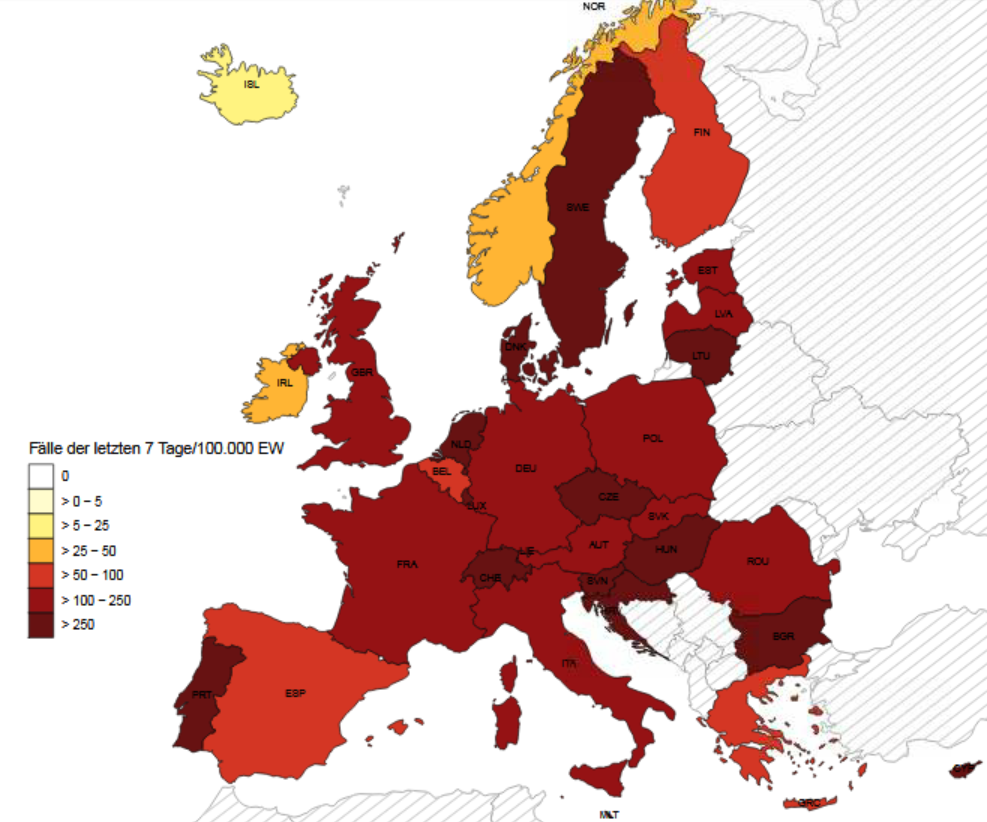 Quelle: ECDC, Stand: 13.12.2020
Zusammenfassung und News
Weltweit 4.347.030  in der letzten 7 Tage gemeldet
Afrika: 2,6% der neuen Fälle der vergangenen 7  Tagen
Top 5 Ländern (neue Fälle in den letzten 7 Tagen): Südafrika, Marokko, Tunesien, Uganda, Libyen

Amerika: 47,9% der neuen Fälle der vergangenen 7  Tagen
Top 5 Ländern (neue Fälle in den letzten 7 Tagen): Vereinigte Staaten, Brasilien, Mexiko, Kolumbien, Kanada

Asien: 12,01% der neuen Fälle der vergangenen 7  Tagen
Top 5 Ländern (neue Fälle in den letzten 7 Tagen): Indien, Iran, Indonesien, Pakistan, Jordanien

Europa: 37,4 % der neuen Fälle der vergangenen 7  Tagen
Top 5 Ländern (neue Fälle in den letzten 7 Tagen): Russische Föderation (12% der in Europa gemeldete Fälle) , Türkei, Deutschland (9,2% der in Europa gemeldete Fälle), Großbritannien, Italien


Ozeanien: 0,017% der neuen Fälle
[Speaker Notes: https://www.deutschlandfunk.de/newsblog-zum-coronavirus-13-363-neuinfektionen-in.2852.de.html?dram:article_id=472514]